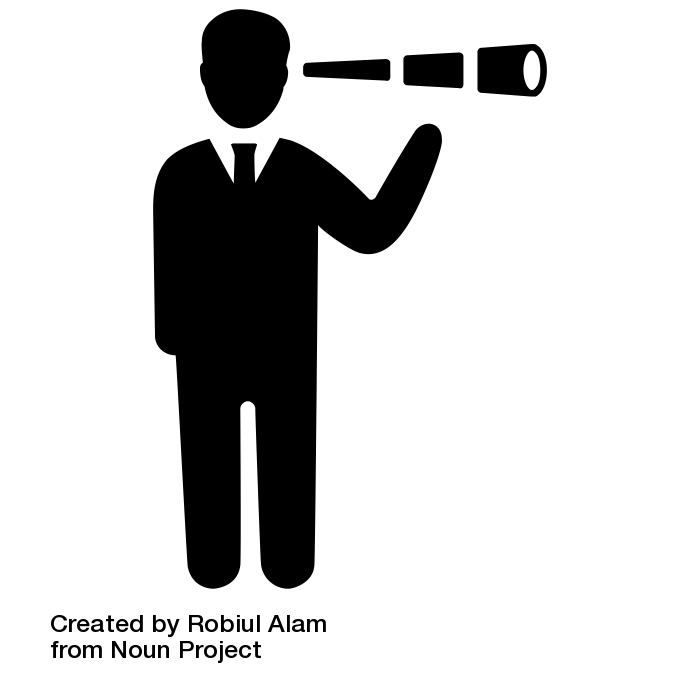 Bir Sure Tanıyorum Kevser Suresi ve Anlamı
7
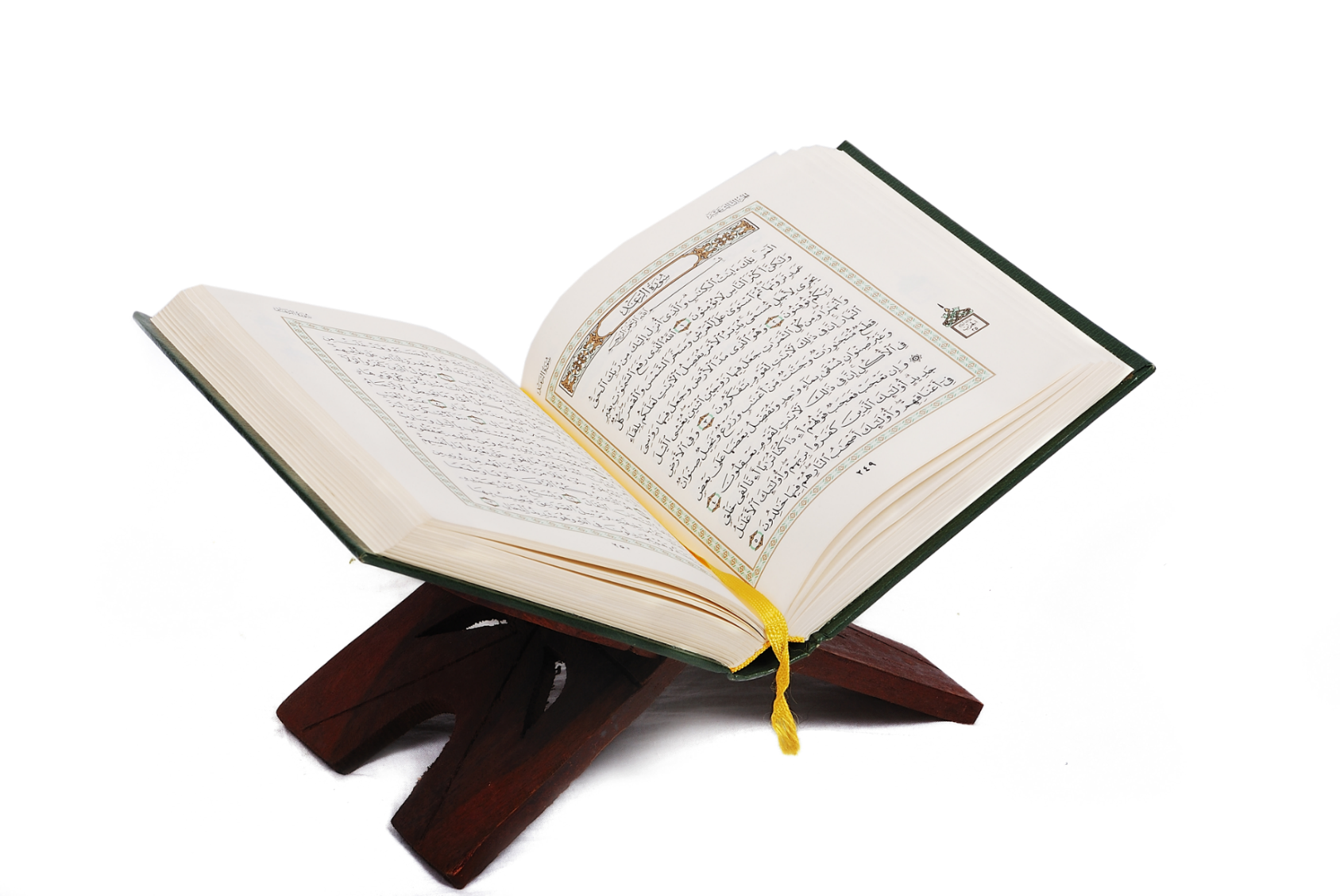 Kevser suresi hakkında neler biliyorsunuz?
Kevser Suresi İlgili Bilgiler
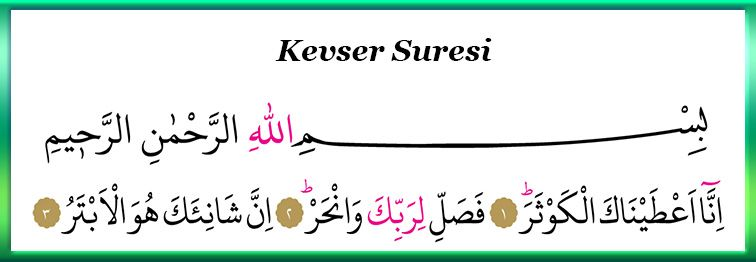 Kevser Suresi Kur’an-ı Kerim’in 108. suresidir.
Üç ayettir.
En kısa sure
Kevser; bolluk, bereket ve neslin çoğalması anlamlarına gelir.
Kur’an-ı Kerim’den Kevser suresini bulalım
Kevser ne demektir?
Kevser
Kevser, aynı zamanda cennette bulunan bir ırmağın adıdır. Sure, hem bu ırmaktan hem de Peygamberimize verilen ilim, saadet ve hayır gibi diğer nimetlerden bahsettiği için “Kevser” adını almıştır.
Kevser
Kevser; bolluk, bereket ve neslin çoğalması anlamlarına gelir.
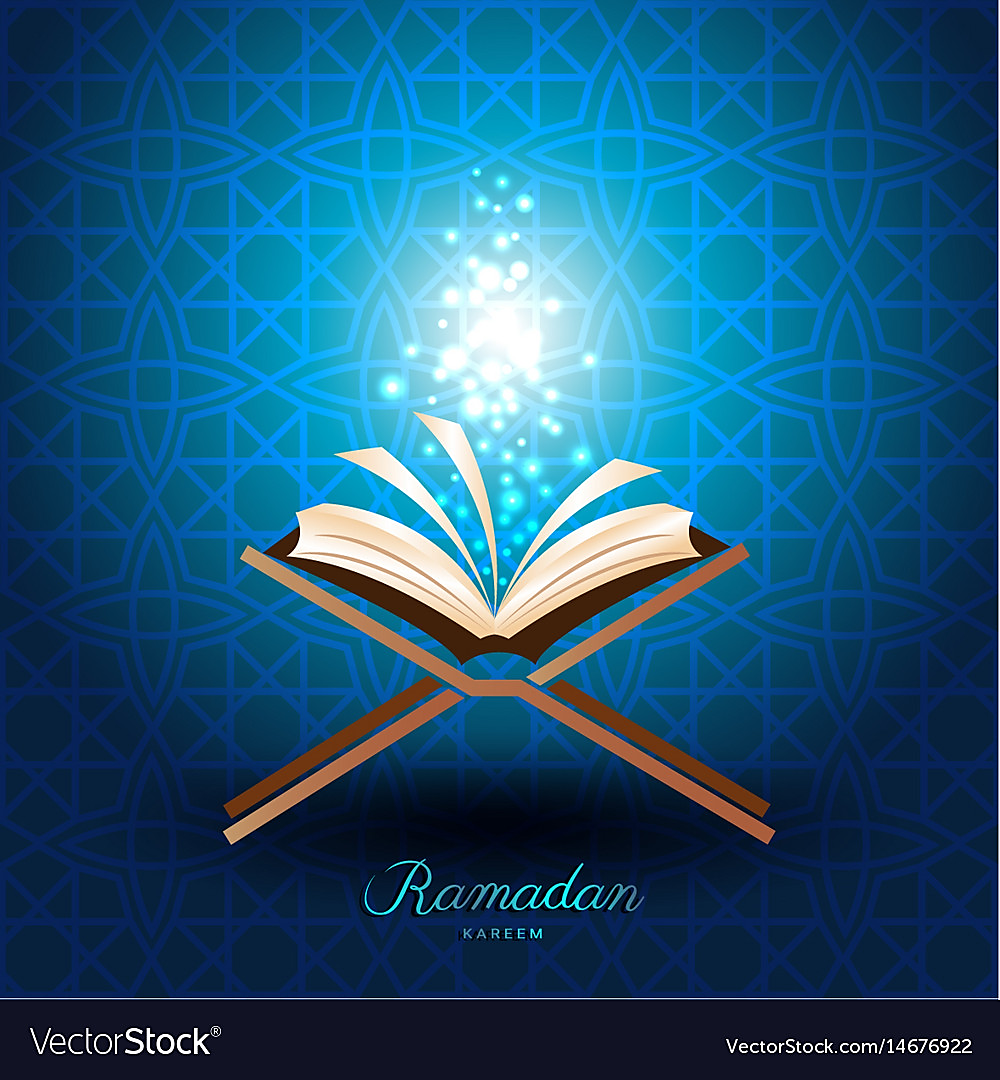 Nasr suresiyle ile ilgili doğru olanları işaretleyelim
İlk suredir.
Surede savaşlar anlatılıyor.
Üç ayettir.
En kısa suredir.
Kur’an’da 108. suredir.
Ahiret hayatı anlatılıyor.
Kevser, bolluk ve bereket demektir.
Anlamında namaz ve kurban vardır.
✓
✓
✓
X
✓
X
✓
X
Nasr suresini dinliyoruz
Kaynak: https://www.youtube.com/watch?v=PB4tN0q5SA4
Kevser Suresi Okunuşu
Bismillahirrahmanirrahîm.
İnnâ a’taynâke’l-kevser.
Fesalli lirabbike venhar.
İnne şânieke hüvel ebter.
Kevser  suresi 1-3. ayetleri
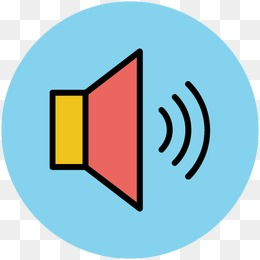 Kevser suresini dinlemek için tıklayınız
Kevser Suresi
Karışık şekilde verilen Kevser suresini sıralayınız
Bismillahirrahmânirrahîm
Fesalli lirabbike venhar.
İnnâ a’taynâke’l-kevser.
İnne şânieke hüvel ebter.
Fesalli lirabbike venhar.
Bismillahirrahmânirrahîm
İnne şânieke hüvel ebter.
İnnâ a’taynâke’l-kevser.
Rahman ve Rahîm olan Allah’ın adıyla (başlarım).
(Ey Muhammed!) şüphesiz sana Kevser’i verdik.
O hâlde Rabb’in için namaz kıl ve kurban kes.
Asıl soyu kesik olan, şüphesiz sana düşmanlık besleyendir.
Kevser suresinde neler emrediliyor?
Kevser Suresinin Konusu ve Mesajları
Surenin Mesajları
Surenin Konusu
Surede Hz. Peygamber’e dünya ve ahirette verilen nimetlerden bahsedilmekte, Allah’a kulluk etmesi ve kurban kesmesi emredilmektedir. 
Ayrıca ona düşmanlık edenler kınanmaktadır.
Hz. Peygamber’e kevser verildiği
Rabbin için namaz kıl
Asıl soyu kesik olanlar Peygamber’e kin besleyendir.
X
Kevser suresiyle ilgili verilen aşağıdaki bilgilerden doğru olanların yanına           yanlış olanların yanına da           koyalım
✔
X
Kur’an-ı Kerim’in 108. suresidir.
✔
Kur’an-ı Kerim’in eb kısa suresidir.
✔
X
Peygamberlere iman etmemiz gerektiğinden söz etmektedir.
Mezar ziyaretinde okuna          bir suredir.
✔
✔
Peygamberimize Kevser     verildiğinde söz etmektedir.
İçinde ahirete iman konusu   vardır.
X
✔
Allah için namaz kılmalıyız.
Namazlarda okunan bir suredir.
✔
Etkinlikler için tıklayınız
Etkinlikler için tıklayınız
Yukarıdaki bağlantıdan etkinliklerin açılmaması durumundan www.dindersimateryal.com sitesinde etkinlikler ve oyunlara ulaşabilirsiniz.
dindersimateryal.com
Doğru Yanlış Soruları
1
Kevser suresi Kur’an-ı Kerim’in ilk suresidir.
D
Y
Kevser suresine göre Allah Peygamberimize bolluk ve bereket
  vermiştir.
2
D
Y
3
Kevser, aynı zamanda cennette bulunan bir ırmağın adıdır.
D
Y
Kevser suresine göre aslı soyu kesik olanlar Peygamberimize
  ebter diyenlerdir.
4
D
Y
Kevser'in bir anlamı da nesil demektir.
5
D
Y
6
Kevser suresi namazlarda okunur.
D
Y
1. Kevser’in anlamlarından biri değildir?
Doğru cevabı tıklayınız
A
x
Bolluk, Bereket
Nesil, Soy
Sağlık-Sıhhat
Cennetteki ırmak
B
x
C
x
D
✔
Şüphesiz sana Kevser’i verdik.
Rabb’in için namaz kıl.
Soyu kesik olan, şüphesiz sana düşmanlık besleyendir. 
Onlar hüsrana uğrayanlardandır. 
2. Yukarıdakilerden hangisi Kevser suresinin anlamında geçmez?
A
x
III, IV
II, III
Yalnız IV
IV, I, III
B
x
C
✔
D
x